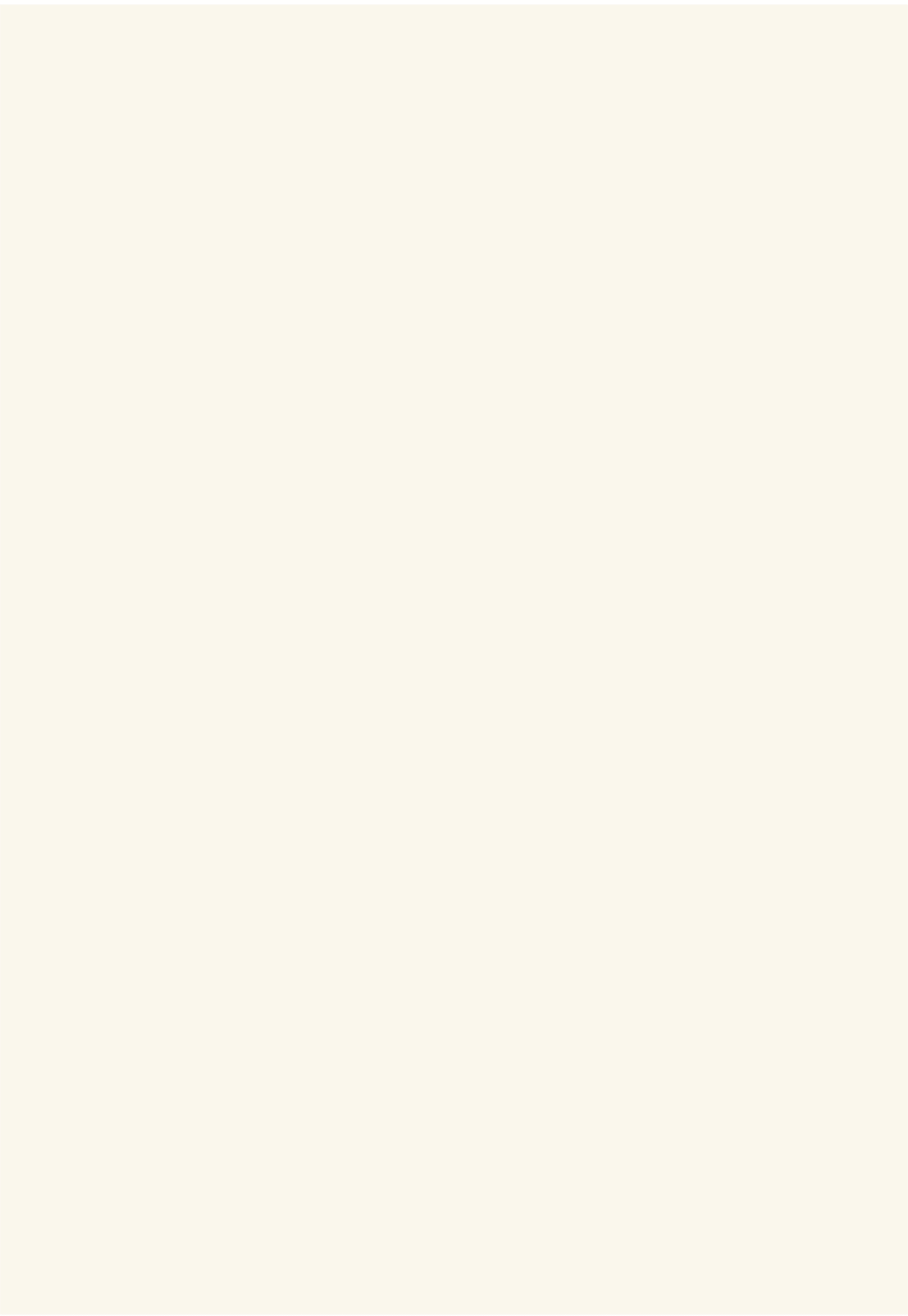 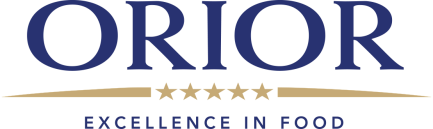 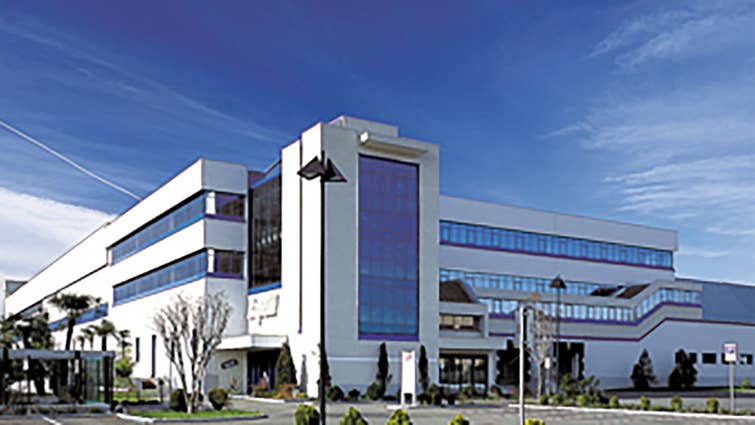 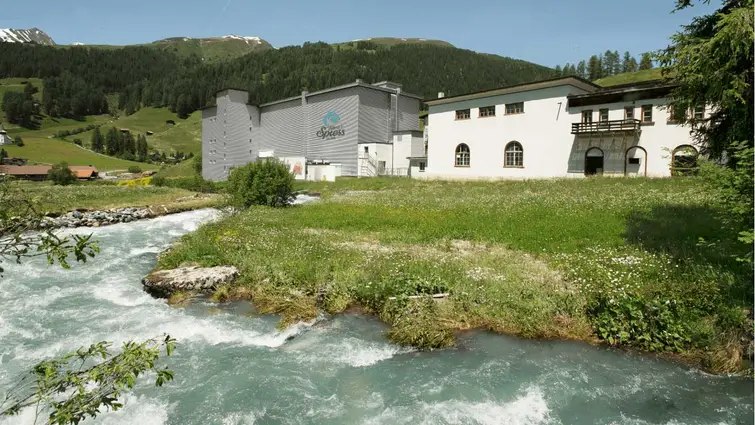 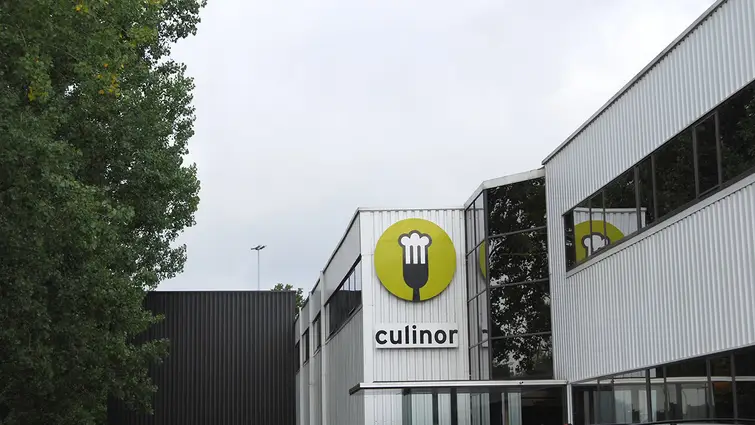 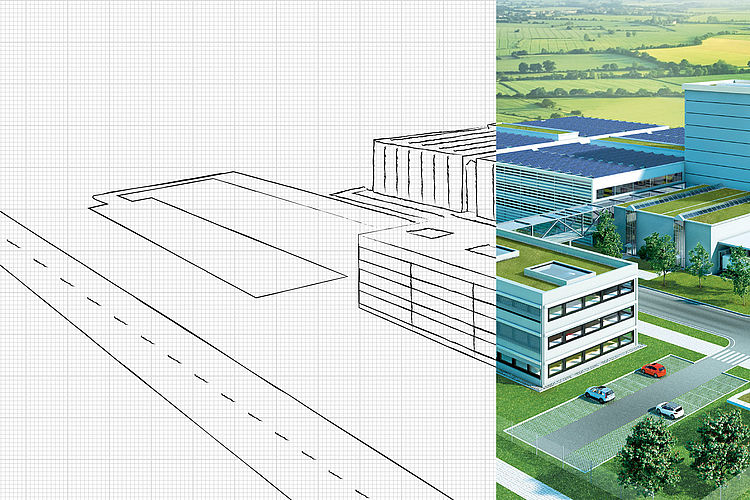 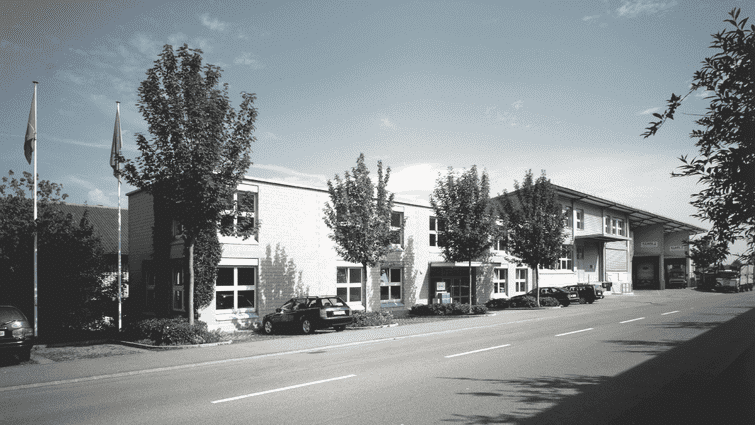 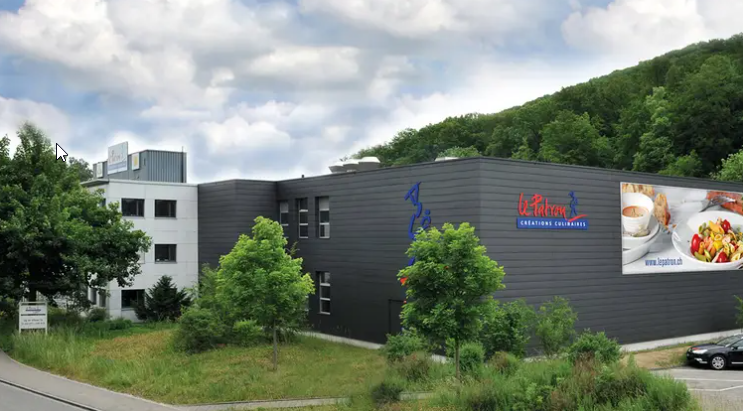 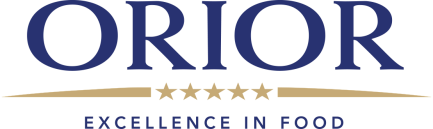 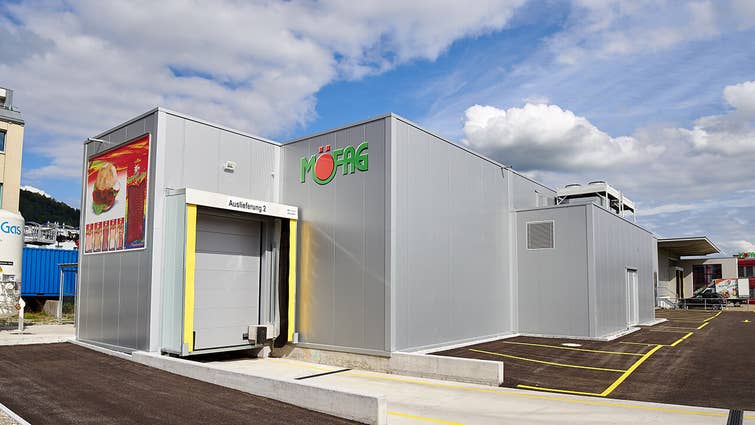 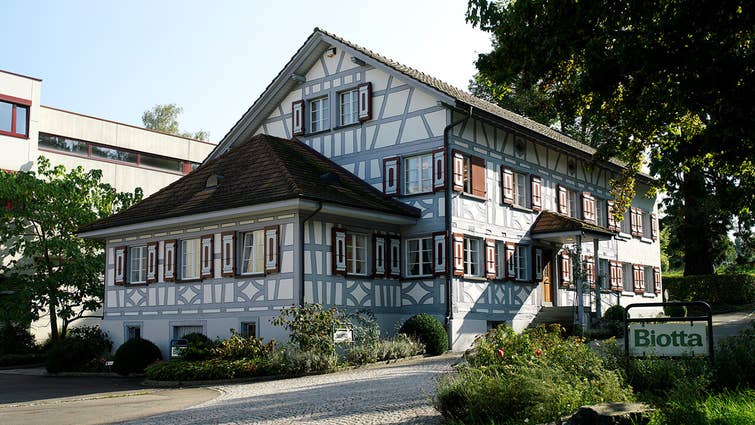 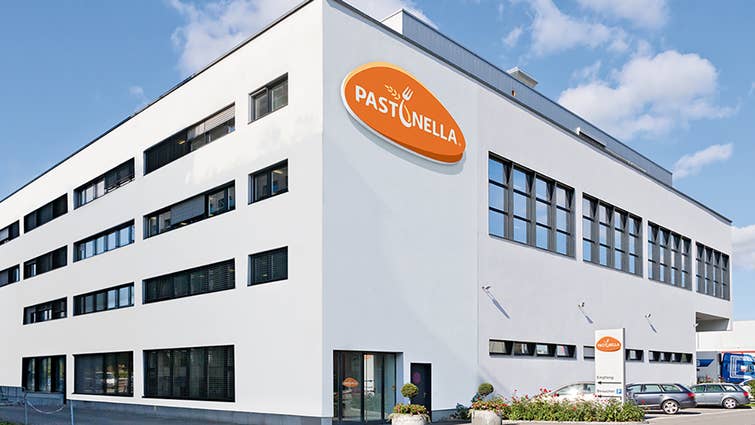 Steuerungsausschuss ProjektnameName Projektleiter
Datum
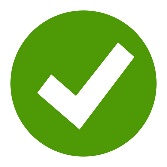 Erledigte Pendenz
Lösung / nächster Schritt – erledigt


Pendenz in Arbeit
Nächster Schritt, Verantwortung, Termin

Pendenz Problem
Eskalation
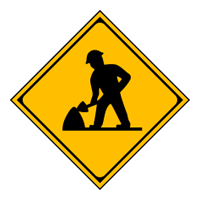 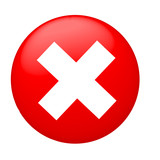 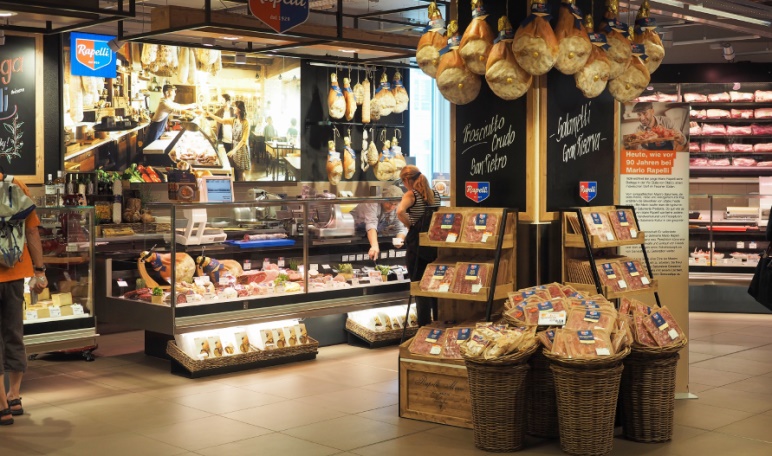 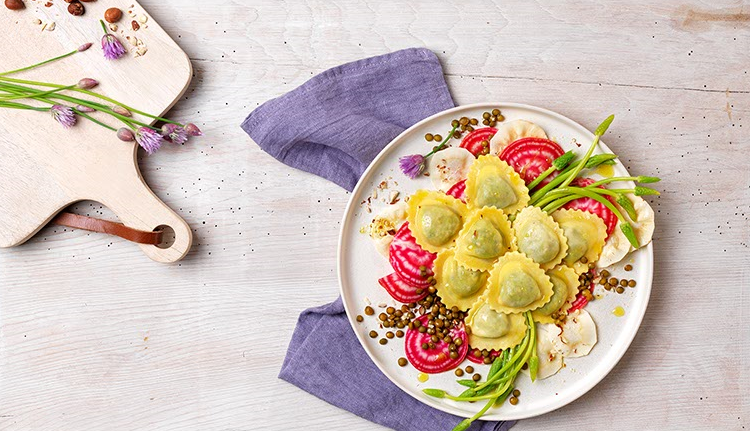 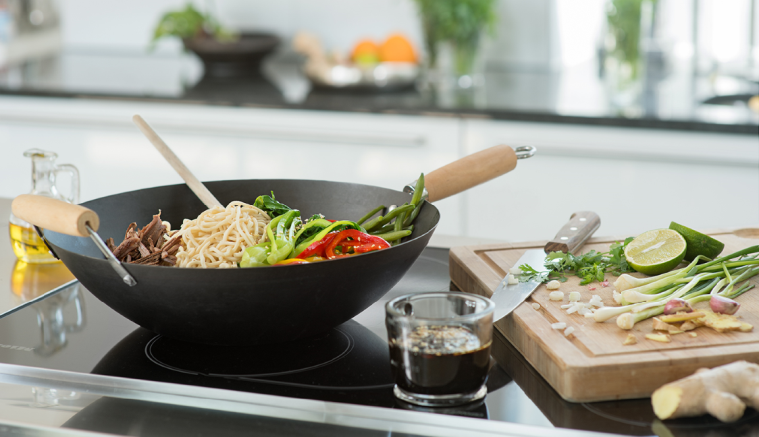 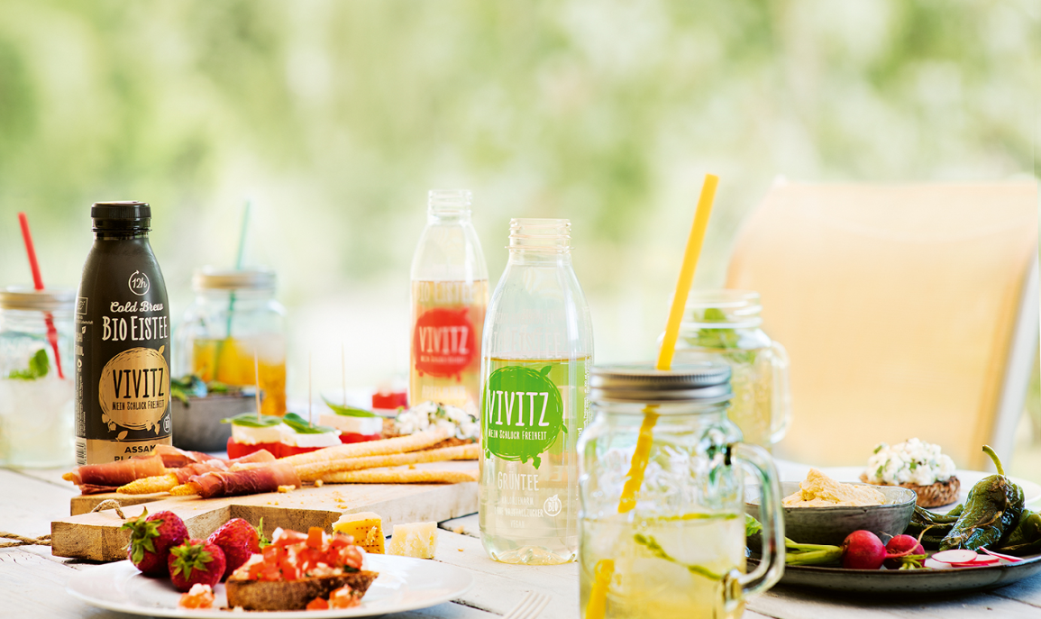 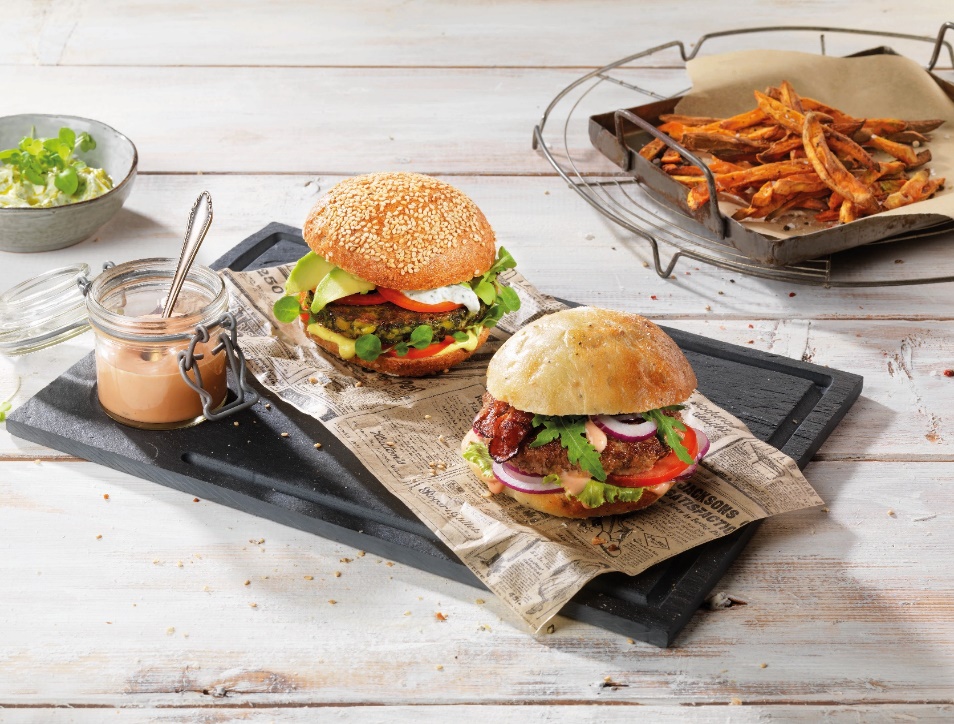 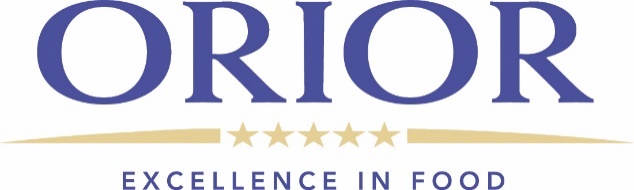 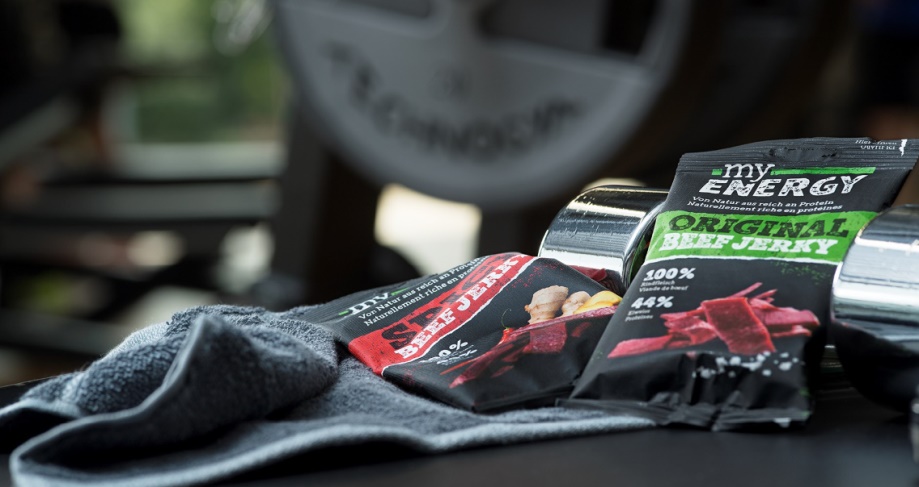 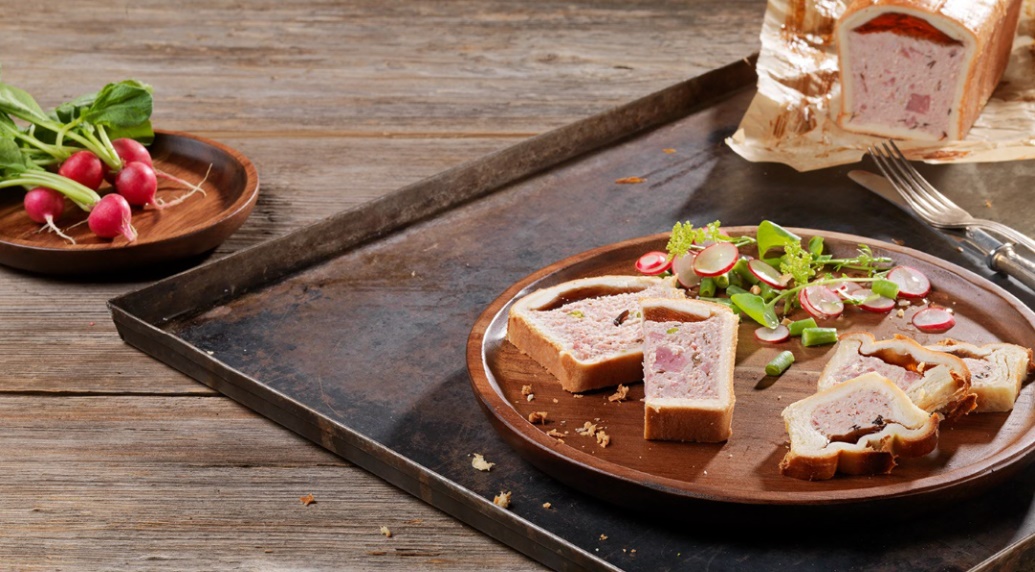 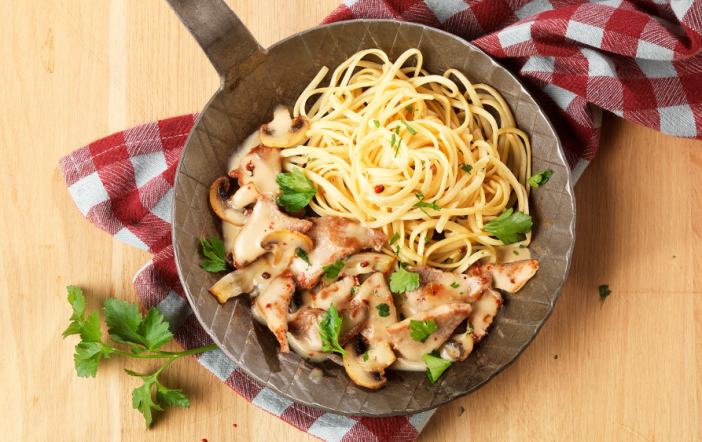 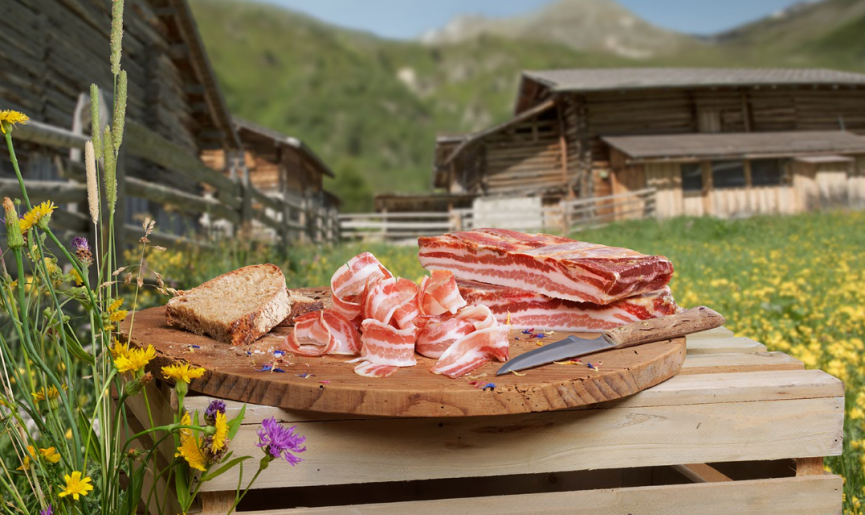 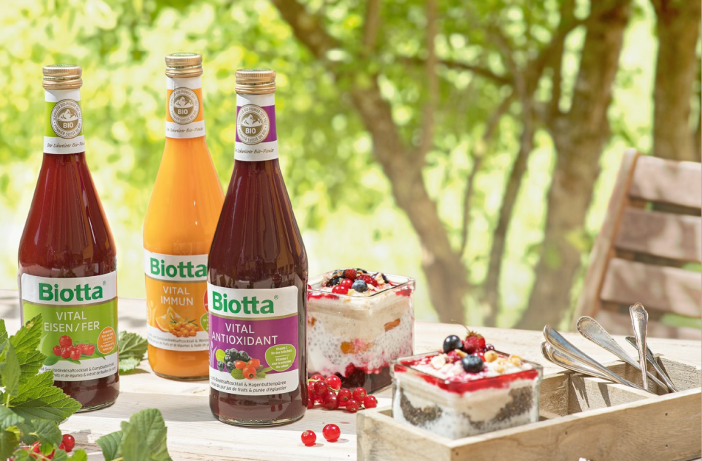 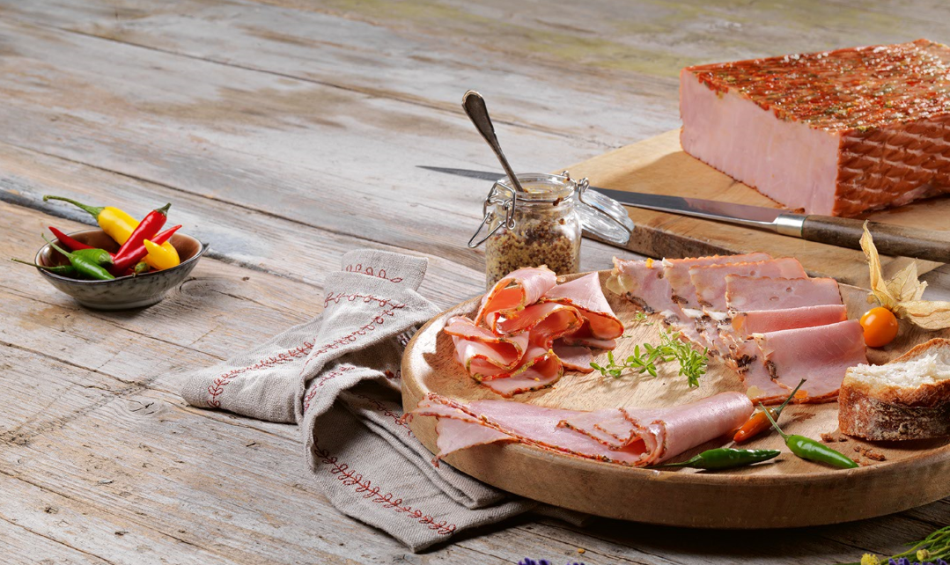 Bausteine
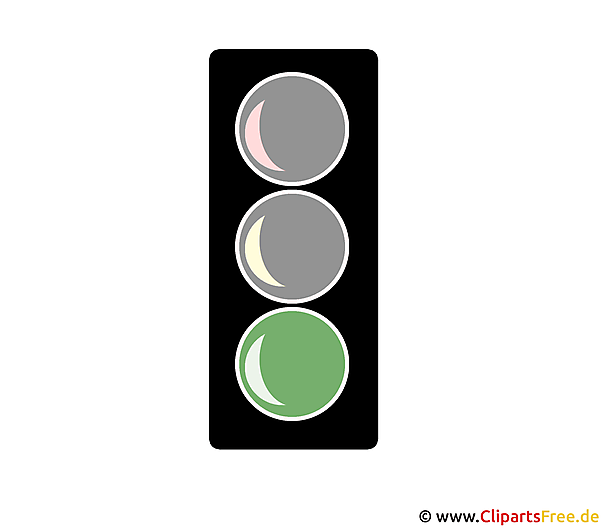 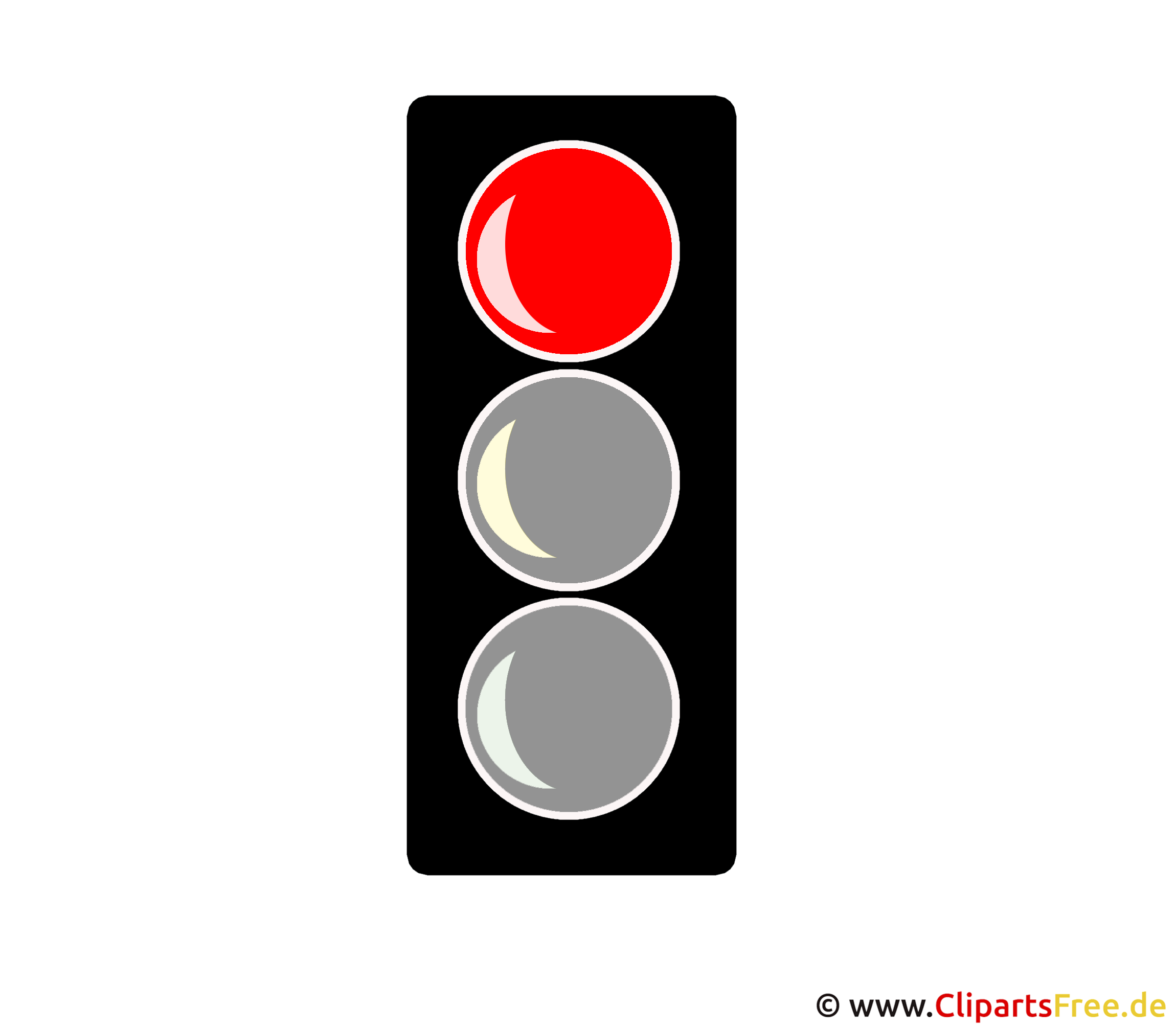 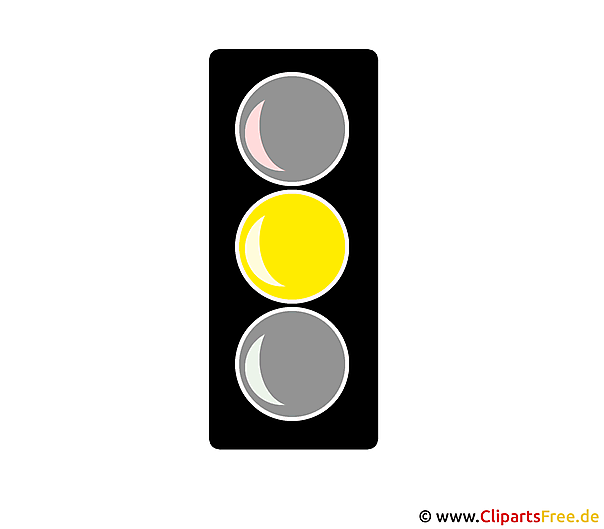 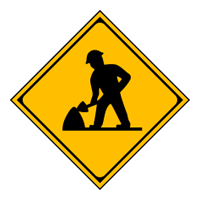 in Arbeit
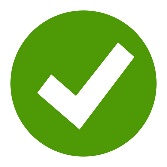 erledigt
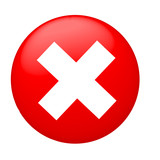 zu spät